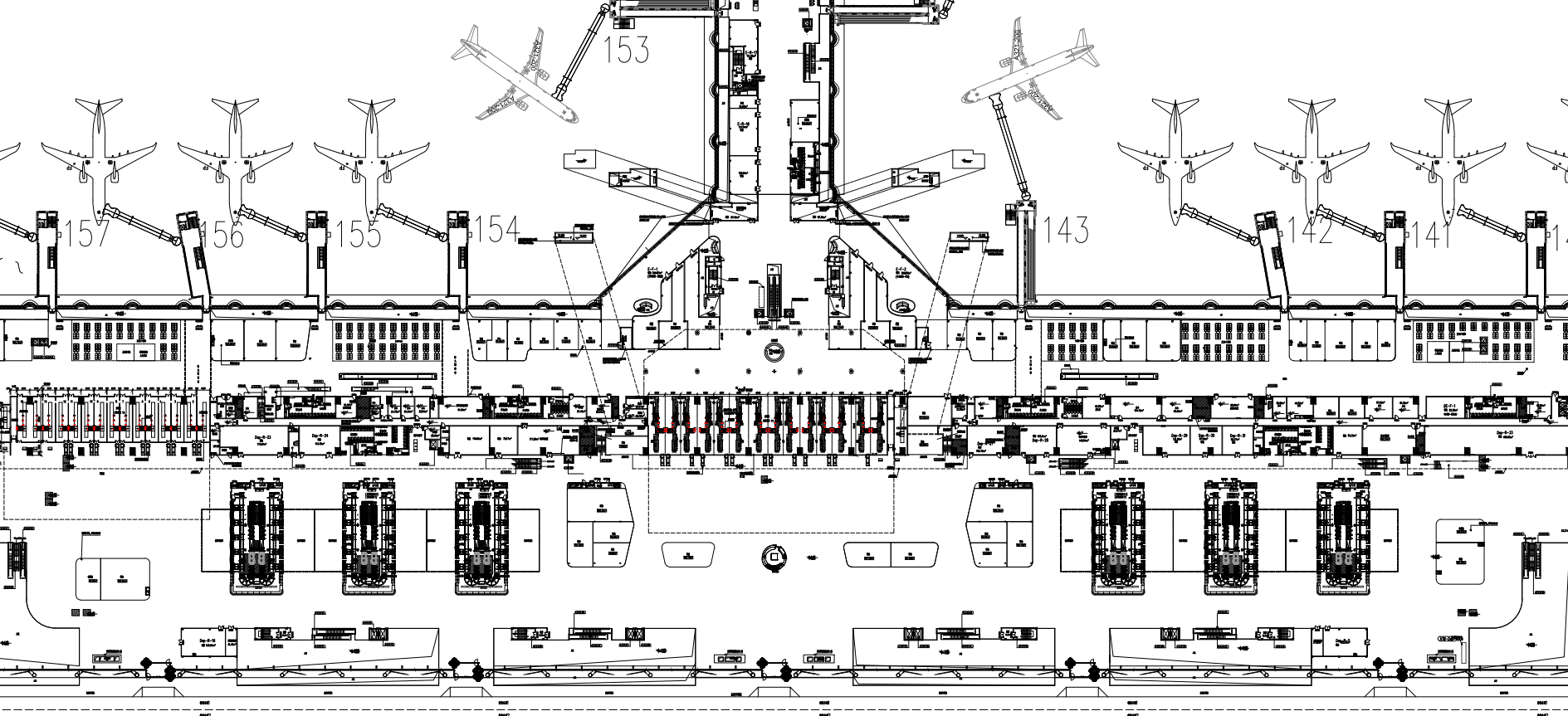 出发大厅
品牌百货
DEP-R-5D（84m2）
品牌百货
DEP-R-52D（43m2）
锦色宴语
D指廊
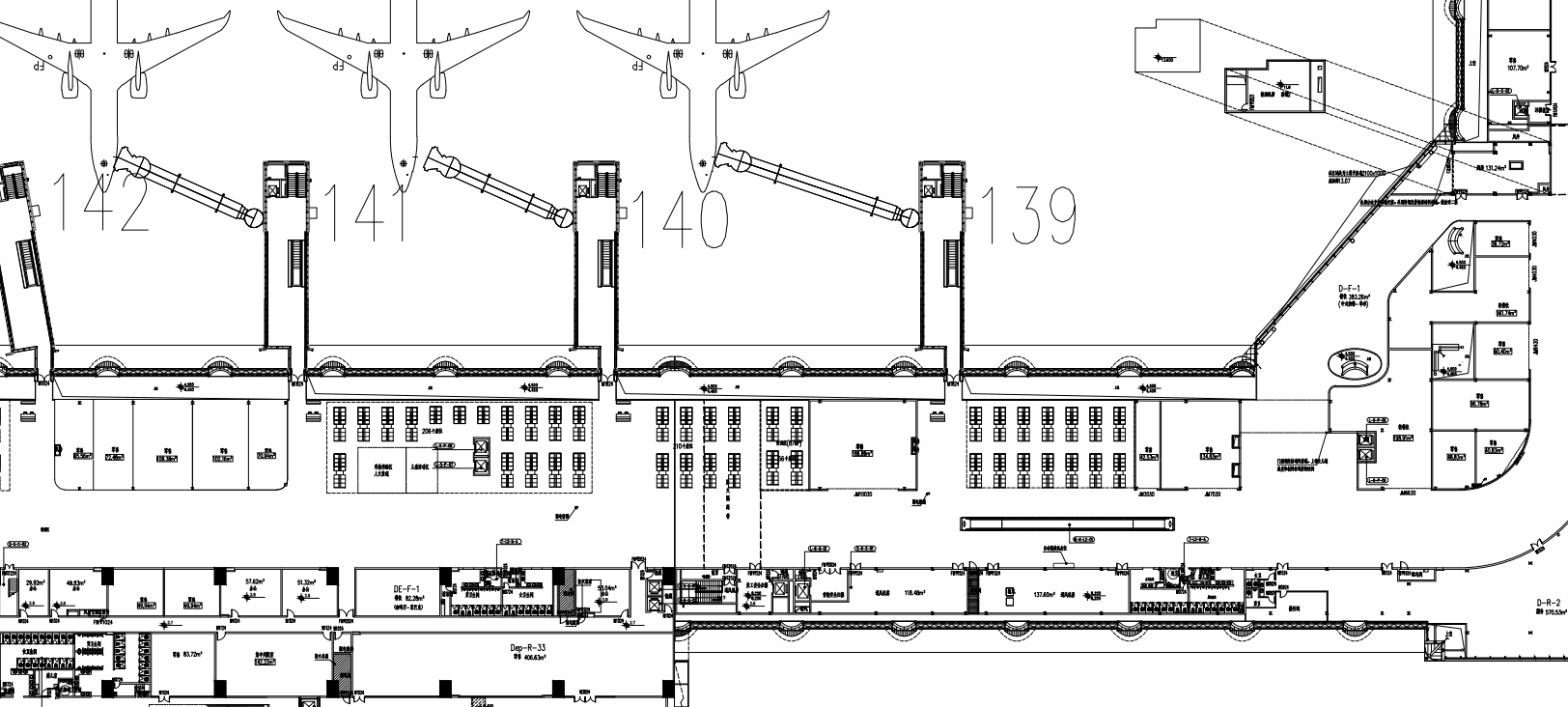 DE连廊
品牌百货
D-R-2D（87m2）
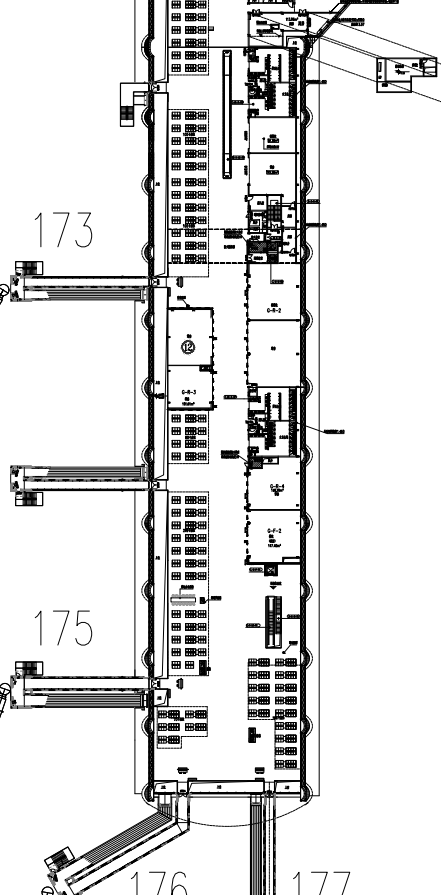 G指廊
品牌百货
G-R-6D（124m2）
品牌百货
G-R-9D（63m2）
9D
8D
品牌百货
G-R-8D（48m2）
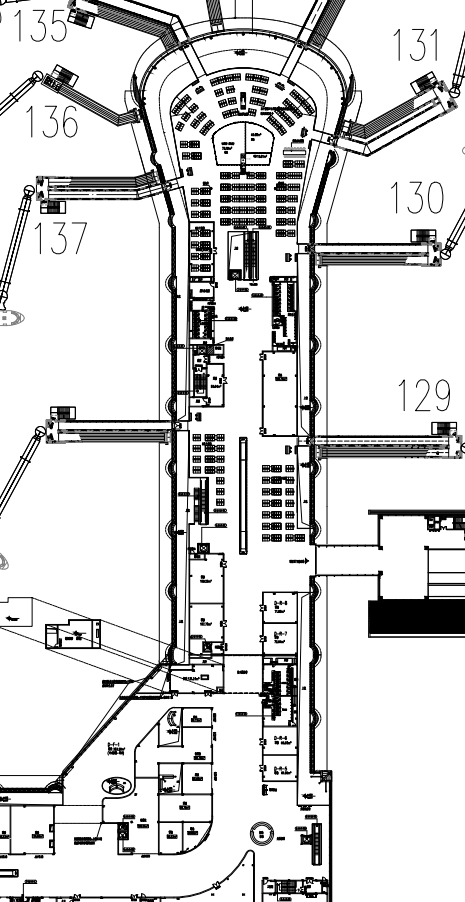 D指廊
品牌百货
D-R-3D（99m2）